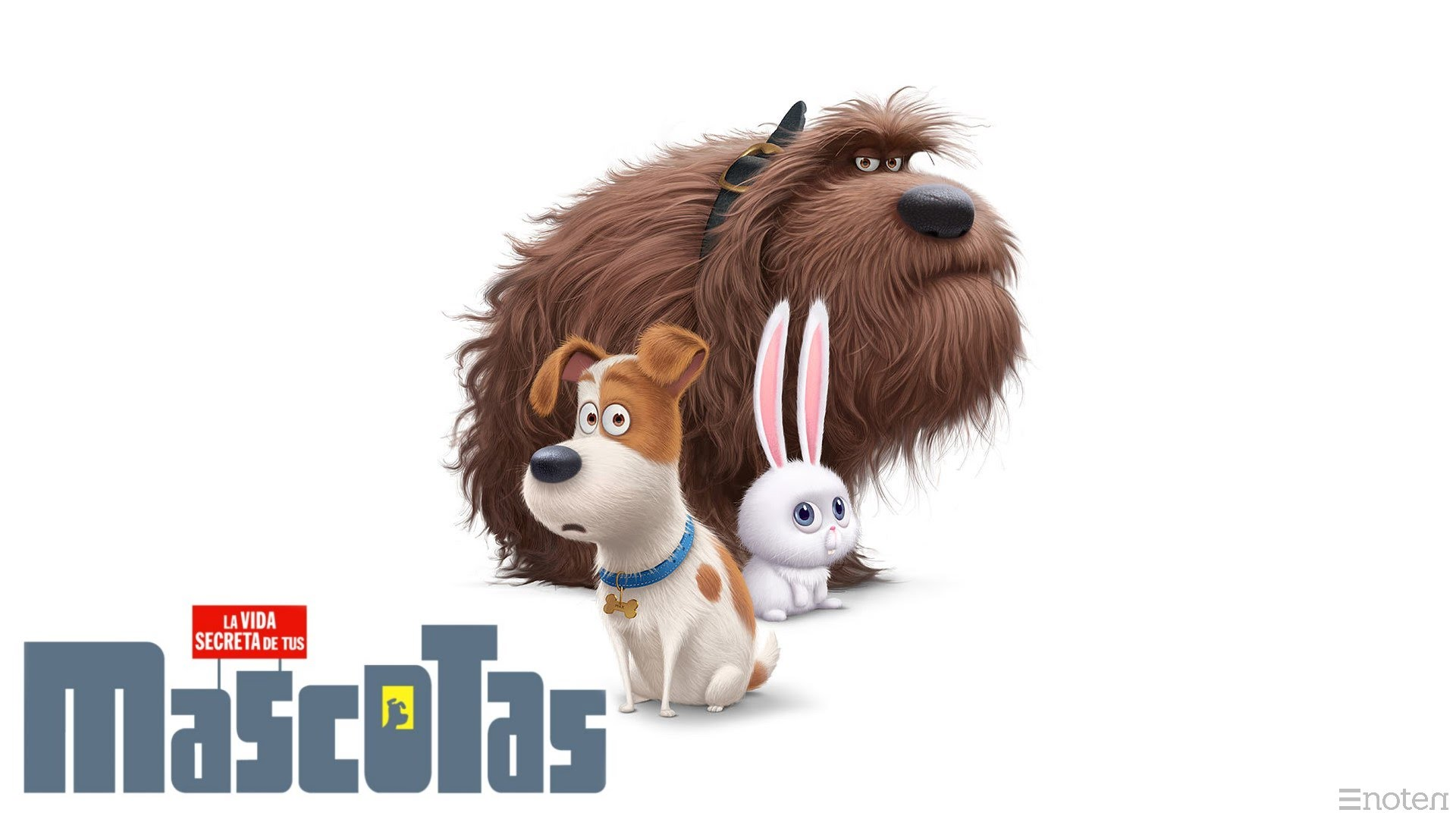 La vida secreta de las mascotas-Link
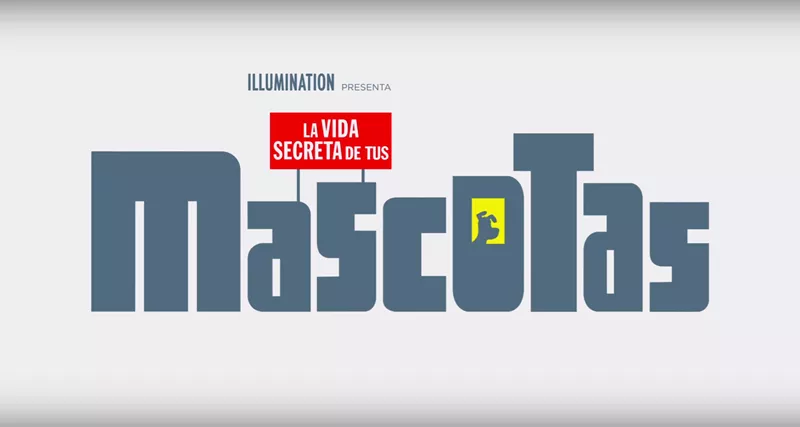 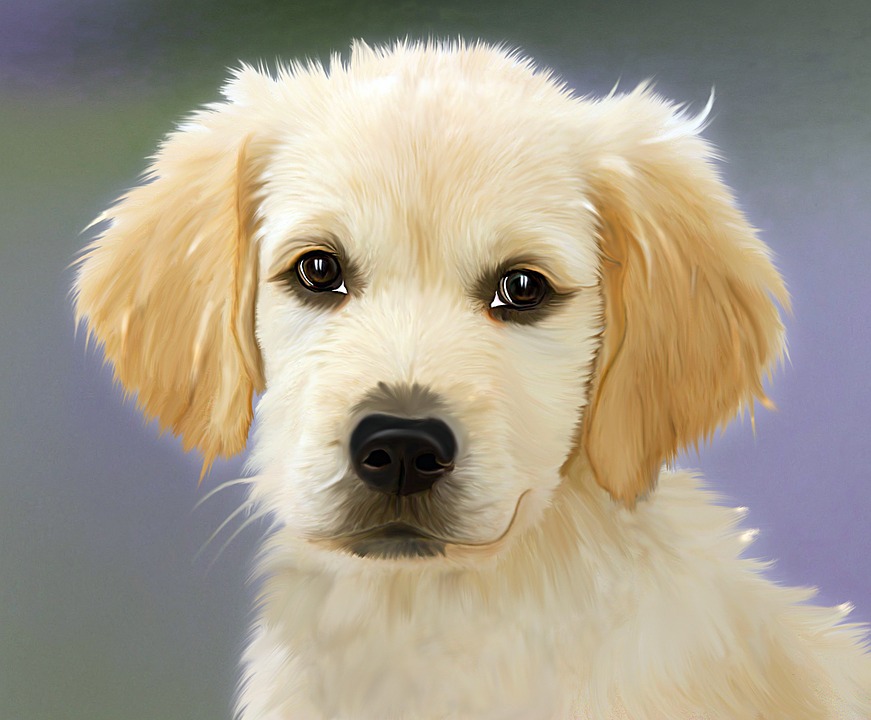 Un perro
La vida secreta de las mascotas
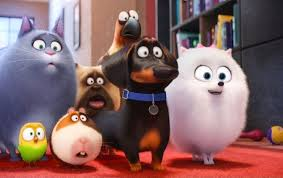 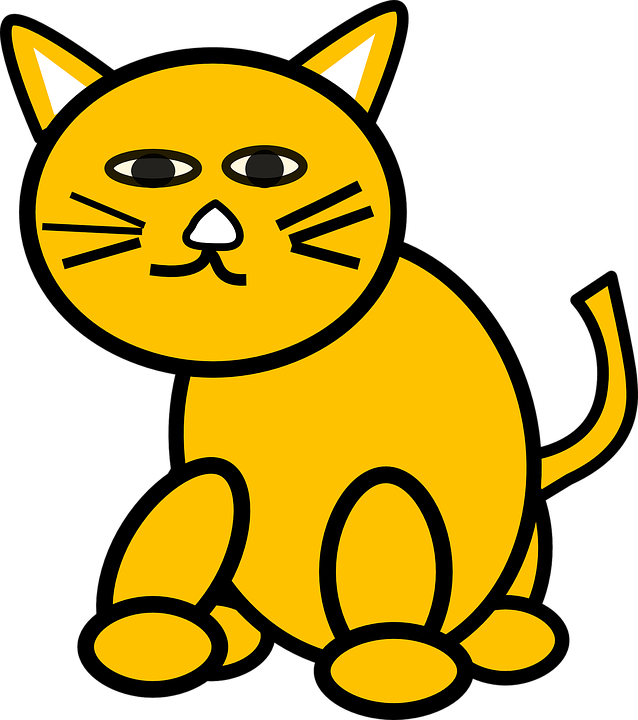 Un gato
Un pajaro
Un
hámster
Un pajarito
Un conejo loco
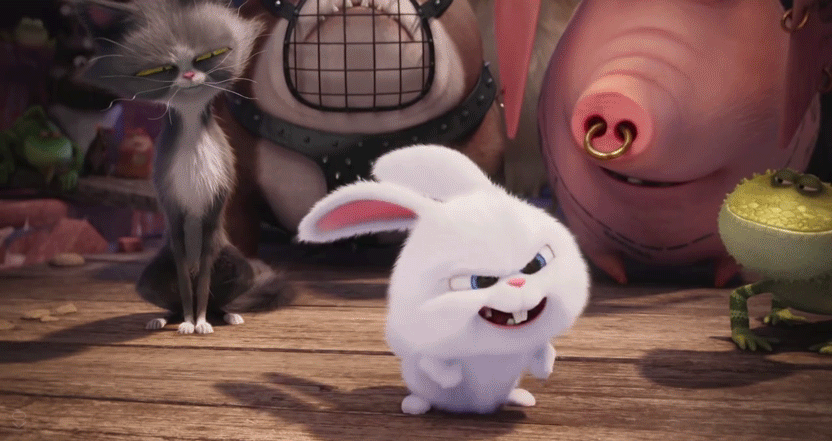 .
Class will
El perro         El gato
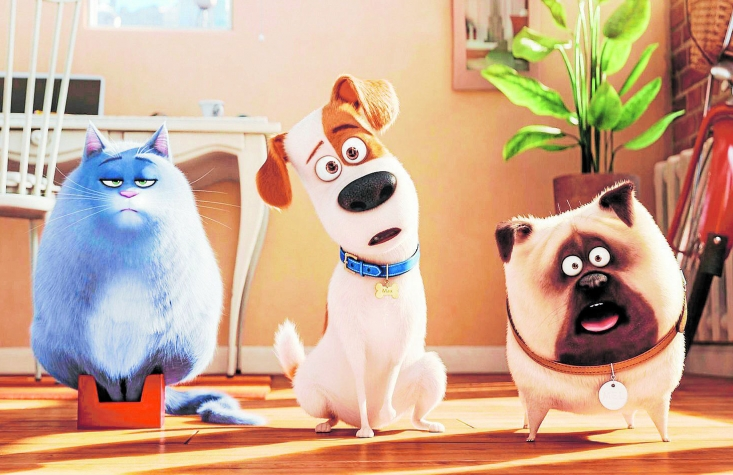 Como esta el gato?
Como esta el perro grande?
Como esta el perro pequeno?

Como es el gato?
Como es el perro grande?
Como es el perro pequeno?
Shoulder partner
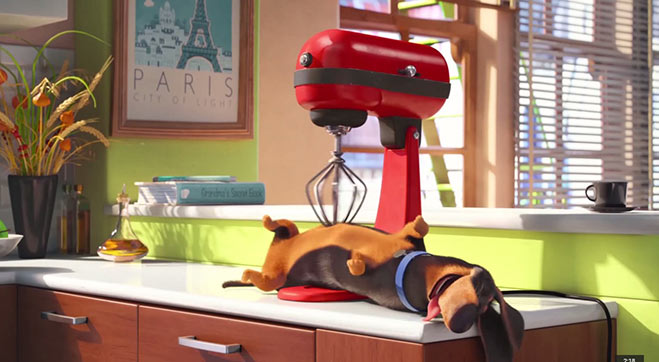 Como es el perro?


Como esta el perro?
COMO ESTA EL CONEJO?
COMO ES EL CONEJO?
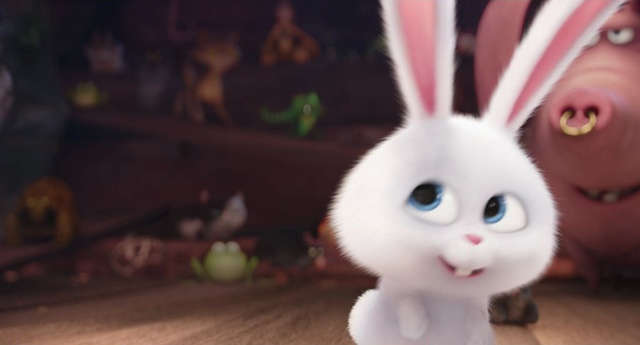 .
Como esta el gato?
Como es el gato?
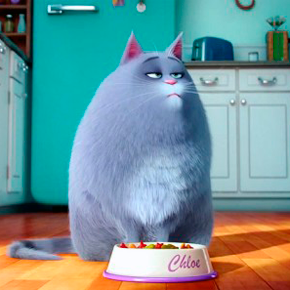